Elemen dasar
Pertemuan 3
Deklarasi variabel
    nama_variabel=nilai_variabel;
    contoh 
    #include <iostream.h>
    main() {
    int  kemeja=100000;
    cout<<kemeja;
    getch();
    }
Variabel
Menggunakan const
   const float desimal=3.14;
   nilai desimal akan selalu tetap.
Menggunakan define #define
    #define desimal 3.14
Konstanta
Ada 2 jenis tipe data:
Tipe data dasar
Tipe data bentukan
Tipe data
#include <iostream.h>
#include <conio.h>
 main()
{
	
   	cout<<"Ukuran char        : "<<sizeof(char)<<endl;
   	cout<<"Ukuran short       : "<<sizeof(short)<<endl;
   	cout<<"Ukuran int         : "<<sizeof(int)<<endl;
   	cout<<"Ukuran long        : "<<sizeof(long)<<endl;
   	cout<<"Ukuran float       : "<<sizeof(float)<<endl;
   	cout<<"Ukuran double      : "<<sizeof(double)<<endl;
   	cout<<"Ukuran long double : "<<sizeof(long double)<<endl;
   	getch();
}
Buatlah program dengan menggunakan define untuk menghitung volume Tabung(Rumus Volume Tabung : phi x jari-jari x jari-jari x tinggi) dan Luas Tabung (Rumus Luas tabung : 2 x phi x jari-jari x tinggi )dimana jari-jari 7 dan tinggi 24.
Buatlah program untuk mencatat data mahasiswa yang terdiri dari field nama, nim dan nilai.
latihan
Operator penugasan,Operator ini difungsikan untuk memberikan nilai yang ditandai dengan tanda(=).\
Operator aritmatika adalah operator yang melakukan manipulasi perhitungan.
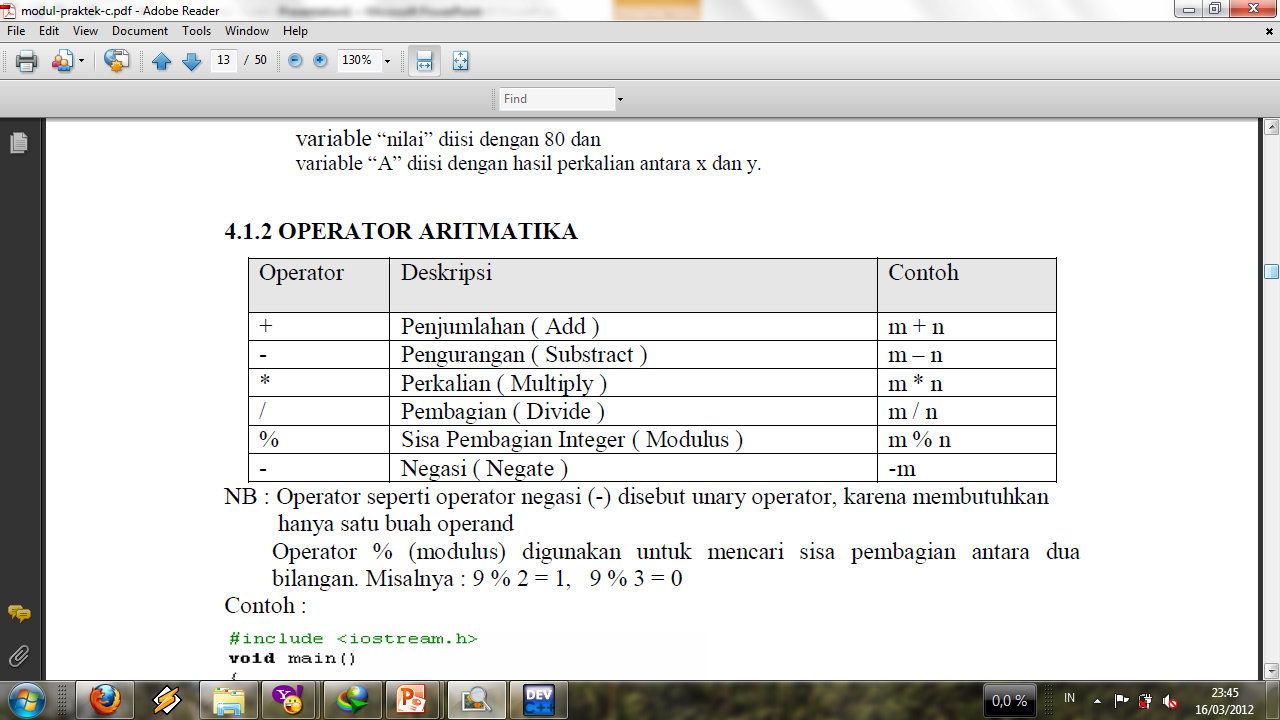 Operator dalam c++
Operator perbandingan adalah operator yang membandingkan dua nilai operand.
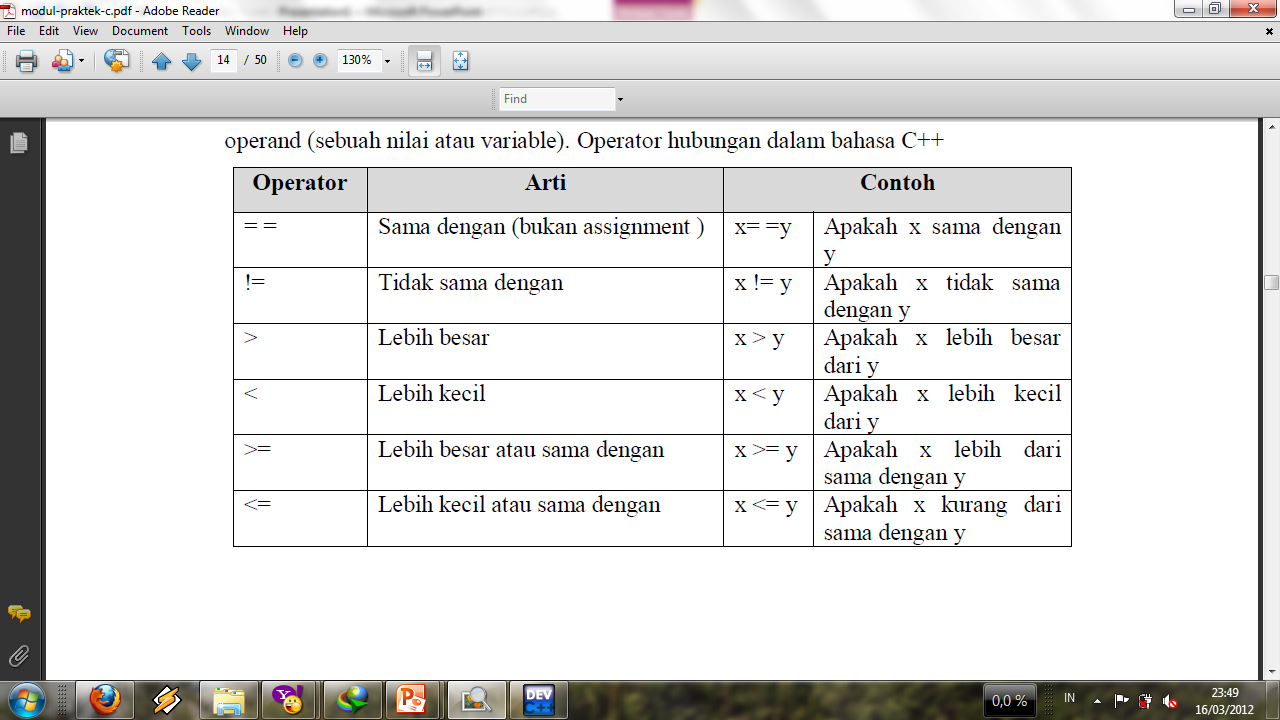 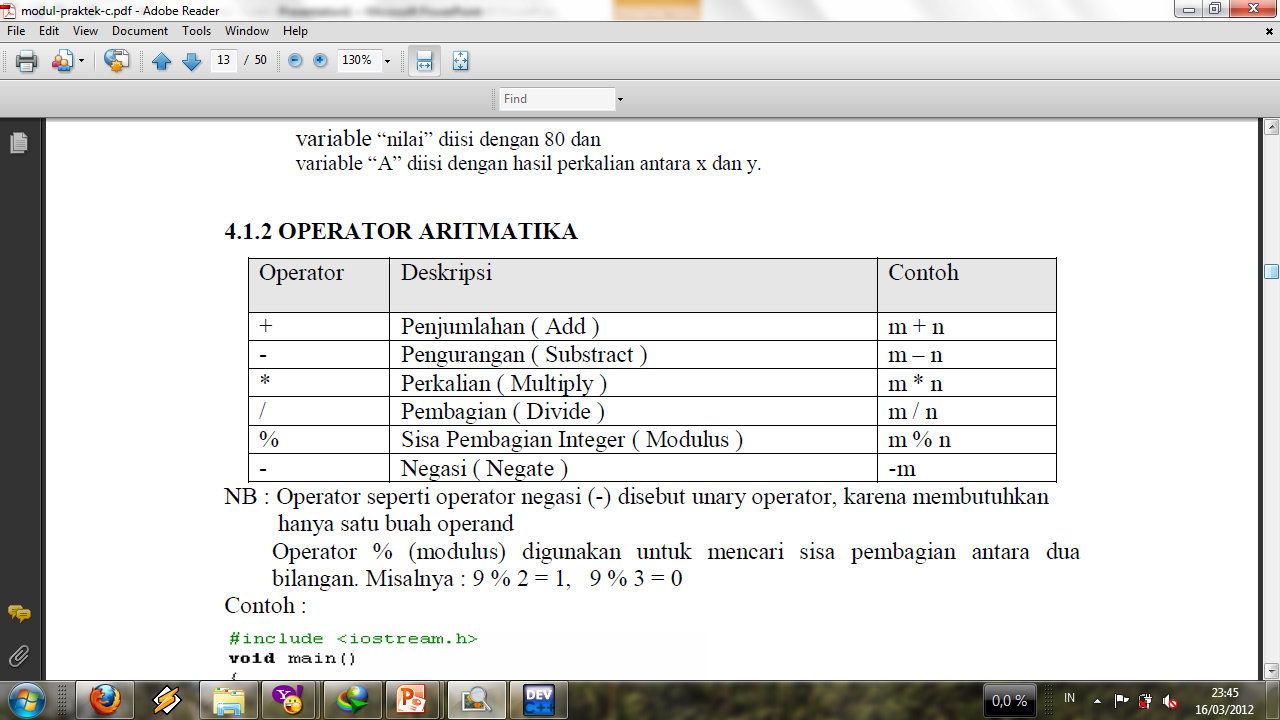 Operator yang menghasilkan nilai true atau nilai false
Operator logika
Operator kondisi
Operator digunakan untuk memperoleh nilai dari dua kemungkinan.
Ungkapan1?ungkapan2:ungkapan3;
Penjelasan bila nilai ungkapan 1 benar maka yang dikerjakan ungkapan 2 jika tidak ungkapan ke 3 yang dikerjakan.
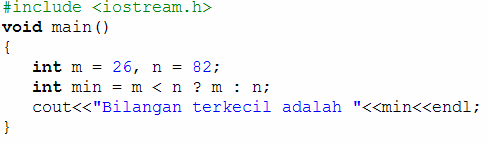 Statemen input adalah statement yang menerima inputan dari keyboard atau mouse. Contoh : printf dan cout.
Statement output adalah statement yang untuk menuliskan data ke layar monitor.
contoh :
#include<iostream.h>
#include<conio.h>
Main()
{
char nama[20];
Cout<<“masukkan nama anda”; cin>>nama;
Cout <<“nama anda adalah”<<nama<<endl;
Cout<<<“apakah benar nama anda adalah?”<<nama;
Getch();
}
Statement input dan output
output
Statement Output
untuk menampilkan informasi pada standard output (normalnya   berupa layar).
Dapat digabungkan dengan penggunaan Escape Sequence Character(Karakter dengan makna khusus yang menggunakan notasi\(back slash).
ex:\n
Beberapa perintah output  yang bisa digunakan:
 printf
 Puts
 Putchar
 Cout
 cprintf
Printf 
	 terdapat pada file header stdio.h.
   sintak printf(“format”, arg1,arg2).
   format bisa berupa keterangan yang 	ditampilkan dilayar berdasarkan penentu 	format.
  penentu formatnya menentukan jenis data 	yang akan ditampilkan.
  argumen dapat berupa 	variabel,kontanta,ataupun ekpresi.
Printf
Escape Sequence Character
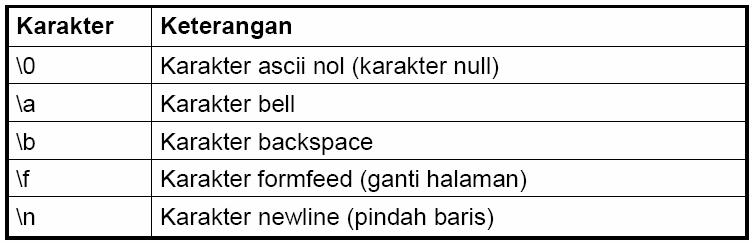 Digunakan untuk mencetak string kelayar.
Pencetakan akan diakhiri dengan karakter newline(ke baris baru).
Terdapat dalam file header : stdio.h
sintaks: puts(<string ygditampilkan>);
Puts
/* input & output */
#include <stdio.h>
#include <conio.h>
main()
{ 
char PT[] = “nama universitas”;
clrscr();
puts(“Saya Kuliah di”);
puts(PT);getch(); 
}
Contoh program puts
Menampilkan sebuah karakter ke layar.
Pencetakan karakter  tidak diakhiri dengan karakter new line.
Terdapat dalam file header : stdio.h
sintaks: putchar(‘kar’);
Putchar
/* input & output */
#include <stdio.h>
#include <conio.h>
 main()
{
clrscr();
putchar(‘U’);
putchar(‘N’);
putchar(‘I’);
putchar(‘K’);
putchar(‘O’);
putchar(‘M’);
getch();
}
Contoh program putchar
COUT
Merupakan suatu object di dalam C++ yang digunakan untuk menampilkan data ke layar.
Terdapat pada file header : iostream.h
Dapat digabungkan dengan penggunaan escape sequence character.
contoh:
Cout << “Apa kabar dunia ”<< endl;
Cout << “Pilihan Anda Salah\a\n”;
COUT
#include <iostream.h>
#include <conio.h>
main()
{
Int jum1 = 1500;
Int jum2 = 2300;
Int jum3 = 1401;
cout<< "Jumlah1 = "<< jum1 << endl;
cout<< "Jumlah2 = " << jum2 << endl;
cout<< "Jumlah3 = " << jum3 << endl;
getch();
}
Contoh program cout
Untuk menerima masukan dari user.
Beberapa fungsi input yang dapat digunakan:
	scanf
  gets
	cin
	getch
	getche
Statement input
SCANF
Digunakan untuk memasukkan berbagai jenis data.
Terdapat dalam file header : stdio.h
sintaks: scanf(“<format>”, &variabel);
keterangan:
Simbol & merupakan pointer yang digunakan untuk menunjuk ke alamat variabel memori yang dituju.
Statement input
GETS
Digunakan untuk memasukkan data string.
sintaks: gets(nama-variabel-array);
/* input & output */
#include <stdio.h>
#include <conio.h>
main()
{char nama [80] ; 
clrscr(); 
printf(“Masukkan Nama Anda:“);
gets(nama);
printf(“\nNama Anda : %s”, nama);
getch();}
Statement input
Merupakan sebuah object di dalam C++ yang digunakan untuk memasukkan data.
Terdapat dalam header file : iostream.h
sintaks:cin>> <var>;
Catatan!
Untuk mendapatkan sebuahi nputan data yang mengandung spasi, anda bisa menggunakan cin.getline(<var>,sizeof(<var>))
cin
Fungsi getch() dan getche() berguna untuk membaca sebuah karakter tanpa perlu menekan enter.
Perbedaan keduanya adalah, pada getch(), karakter dari tombol yang dimasukkan tidak ditampilkan, sedangkan pada getche, karakter yang dimasukkan akan ditampilkan
Fungsi gecth dan getche
Buatlahprogram untuk menghitung nilai rata-rata dari seorang siswa dengan ketentuan sebagai berikut:
namasiswa, nilai pertandinganI, nilai pertandinganII, nilai pertandingan III diinput.
nilairata-rata merupakan hasil dari nilai pertandinganI, II dan III dibagi dengan3.
Latihan!!!
Layar Masukan Program Hitung NilaiRata RataNamaSiswa: . . . <diinput> NilaiPertandinganI : . . . <diinput> NilaiPertandinganII : . . . <diinput> NilaiPertandinganIII : . . . <diinput>
LayarKeluaran
Siswayang bernama. . . <tampildata>Memperolehnilairata-rata ... <hasilproses>darihasilperlombaanyang diikutinya.
Tampilan yang diinginkan adalah sebagai berikut!
Gaji yang diterima terdiri gaji pokok, tunjangan dan upah lembur.
Besar tunjangan   : 15 % dari gaji pokok
Besar upah lembur : 3 % dari gaji pokok.
Buatlah program untuk menghitung gaji yang diterima pegawai!
Masukan(input) : nomor pegawai, nama, gaji pokok, jumlah jam lembur.
keluaran(output) : gaji pokok, tunjangan, upah lembur,total gaji.
Latihan 2!!
Buatlah program menghitung nilai hasil akhir dari mahasiswa dengan ketentuan sebagai berikut
Nim, nama,nilai uts, tugas dan uas diinputkan
Hasil akhir=uts(30%),tugas(20%),dan uas(50%);
Tampilkan nim,nama menggunakan gets
Tampilkan hasil akhir menggunakan cout
Latihan 3!!!!